Самоопределение в лизинговой отрасли России как возможность решить актуальные вопросы
Наталья Панских 
Вице-президент ОЛА
1
Новые вызовы для лизинговой отрасли
Снижение привлекательности 
      продукта
Банки начинают конкурировать с        лизингом (как в части малого бизнеса, так и в части крупного бизнеса)

Замедление роста (стагнация) лизинговой отрасли



Возможные дефолты лизинговых компаний и проблемы с банковским кредитованием


Изменение в подходах оценки рисков
Лизинг теряет налоговые преференции

Конкуренция на рынке кредитования вынуждает банки к развитию более агрессивных кредитных продуктов

Ожидается резкое сокращение числа сделок по лизингу железнодорожного подвижного состава, обеспечивавших значительный рост лизингового рынка в 2011 г.

Проблема замедления темпов роста экономики  приведет к проблемам ликвидности ряда компаний

Переход банков на Базель II с 01.01.14
2
Основные проекты ОЛА по консолидированию позиции лизинговой отрасли:
Консолидация позиции лизингового сообщества о природе (концепции) 
   лизинга

Выработка единой позиции по основным понятиям  и принципам лизинга; получение точных статистических данных по рынку лизинга; установление критериев, определяющих отнесение компании к лизинговой отрасли; разработка стандартов лизинговой деятельности.

Создание Кодекса стандартов риск-менеджмента в лизинге.

 Разработка рекомендаций по содержанию договора лизинга.

 Взаимодействие с банками по вопросам финансирования лизинга.

 Проведение тематических исследований рынка лизинга (ежеквартальная анкета директора, маркетинг, статистика по ключевым показателям эффективности лизинговых сделок, судебно-арбитражная практика и др.).

 Сбор информации о действующих государственных программах поддержки лизингополучателей и лизингодателей.
 Участие в разработке единого Положения по поддержке малого и среднего бизнеса
 Формирование единых требований к лизингополучателям, имеющих право на субсидии в рамках программы поддержки малого и среднего бизнеса
3
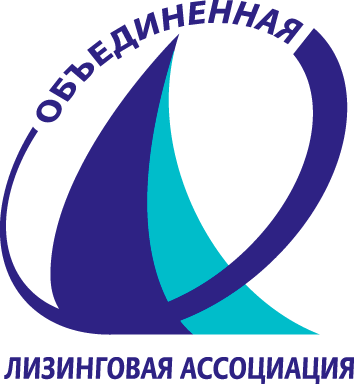 Понимание экономической и правовой природы лизинга: нет единства мнений
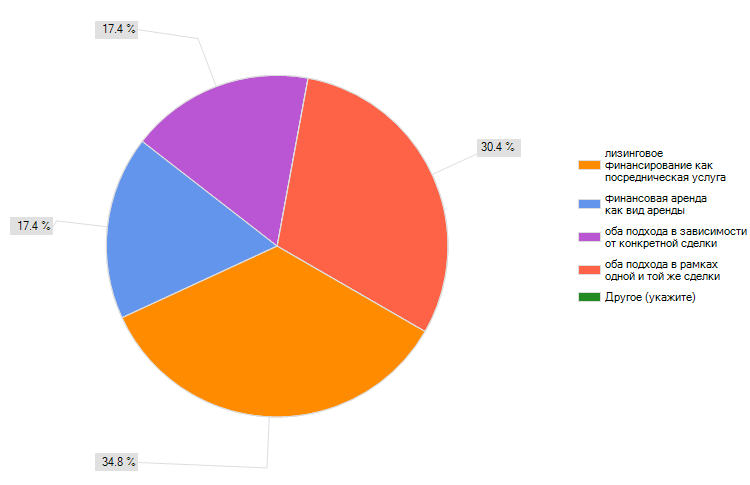 Мнение юристов
Мнение бухгалтеров
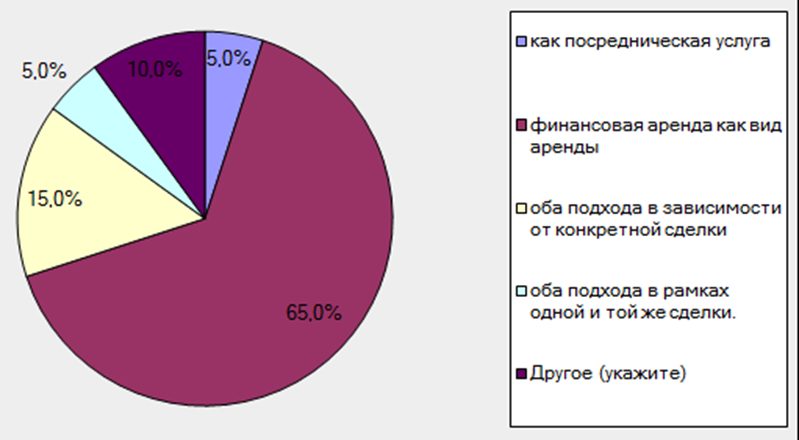 Критерии отнесения компании к 
лизинговой отрасли
5
Разработка стандартов риск-менеджмента
Повышение качества и надежности работы лизинговых компаний и как следствие отрасли в целом;
Повышение привлекательности лизинговых компаний как заемщиков для банков-кредиторов. Повышение инвестиционной привлекательности отрасли в целом;
Внедрение стандартов лизинговой отрасли – повышение уровня самоидентификации и самоопределения лизинговой отрасли, что свидетельствует о зрелости рынка.
Стандартизация лизинга – шаг к саморегулированию  (альтернатива госрегулированию);
Содействие и помощь лизинговым компаниям в условиях перспектив перехода к новым стандартам риск-менеджмента (Basel).
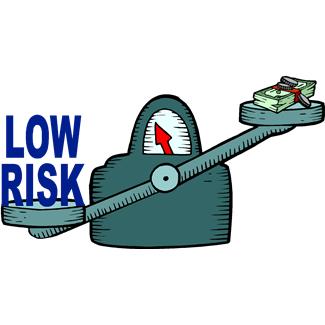 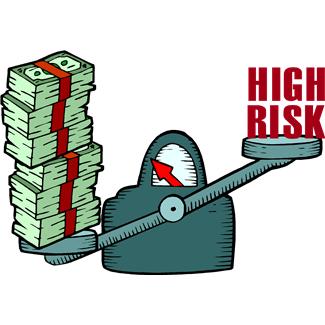 6
Комитет ОЛА по поддержке малого и среднего предпринимательства.  Задачи:
Формирование предложений для упрощения проведения лизинговых сделок с субъектами малого и среднего предпринимательства (МСП);
Разработка рекомендаций для федеральных и региональных по формированию программ поддержки малого и среднего предпринимательства;
 Обмен опытом по работе с малым и средним бизнесом членов Объединенной лизинговой ассоциации;
 Разработка и внедрение отраслевых правил и стандартов лизинговой деятельности;
 Консалтинг по вопросам лизинга МСП.
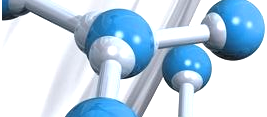 7
Комитет ОЛА по поддержке МСП
Единая программа по субсидированию
Подготовка рекомендаций по унификации существующих региональных программ поддержки МСП:
анализ программ по поддержке МСП, принятых в разных регионах; формирование программы поддержки МСП с учетом наиболее удачных региональных программ и специфики лизинговой деятельности;
подготовка рекомендаций для территориальных органов поддержки малого и среднего предпринимательства по содержанию эффективной программы поддержки МСП


Размещение перечня региональных программ по поддержке МСП на сайте ОЛА:
Создание на официальном сайте Ассоциации раздела, посвященного региональным программам поддержки МСП (в части лизинга), с описанием вида субсидий, условий их предоставления и с указаний контактных адресов и телефонов территориальных органов поддержки МСП.
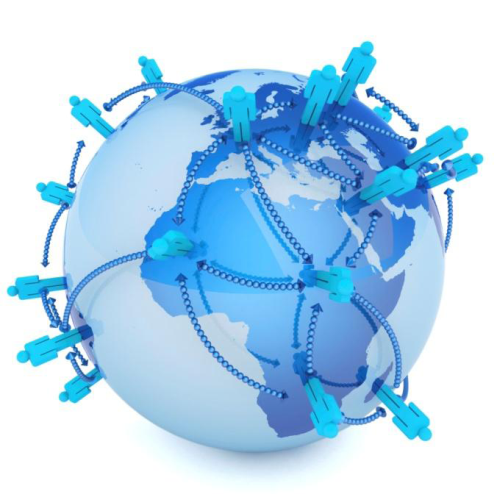 8
Главное событие 2013 года!
III Ежегодный Съезд 
Лизинговой Отрасли России
«Стратегия развития лизинговой отрасли на 2014-2020 годы»


     Санкт-Петербург
      30 мая 2013 года


       при поддержке
          Leaseurope
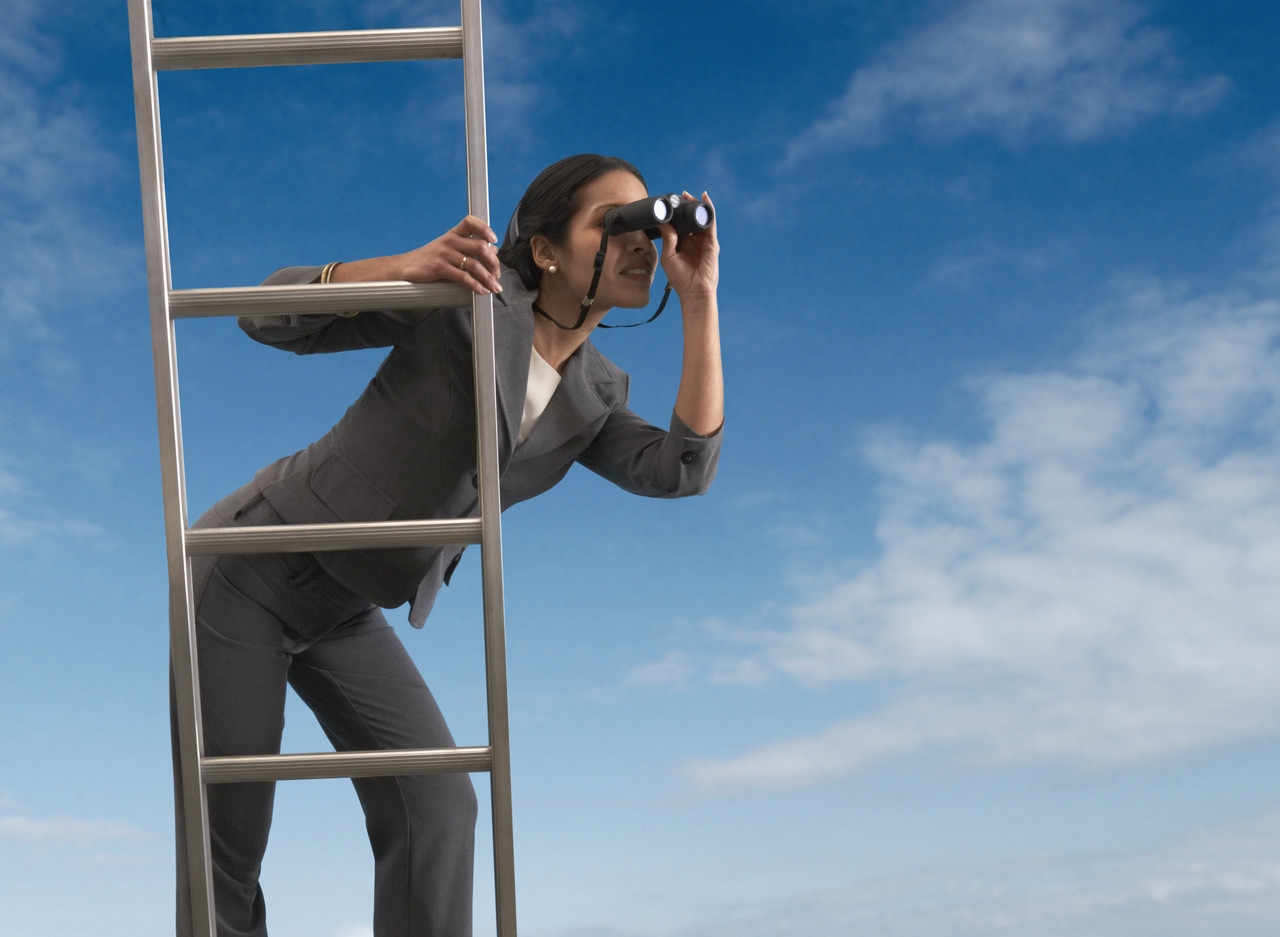 9
Нас уже более 90 !!!
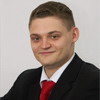 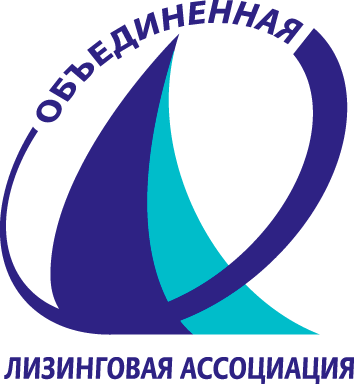 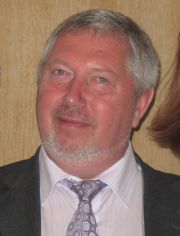 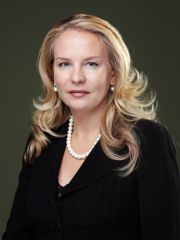 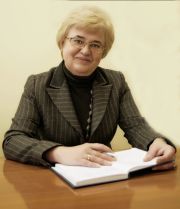 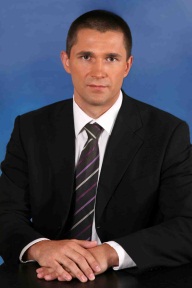 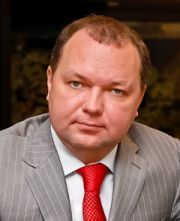 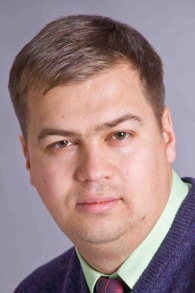 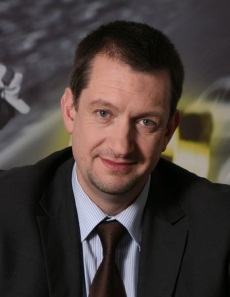 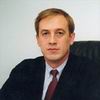 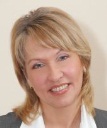 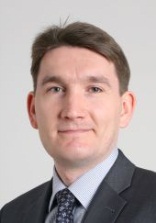 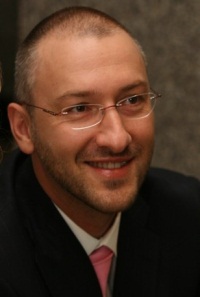 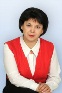 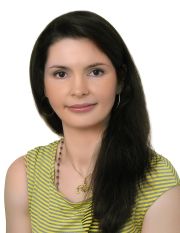 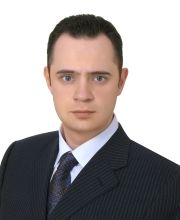 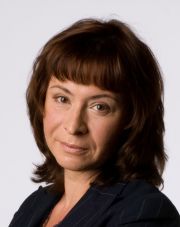 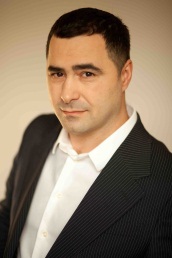 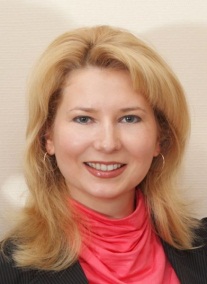 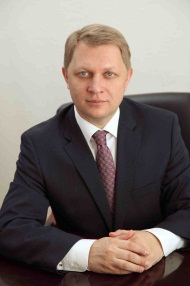 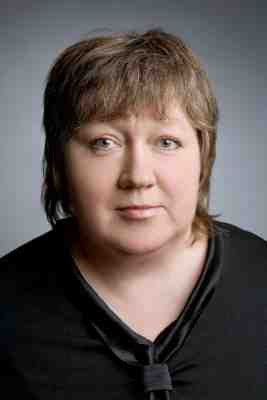 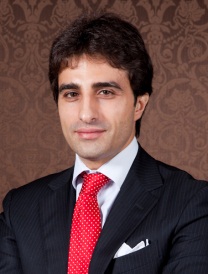 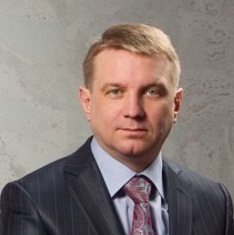 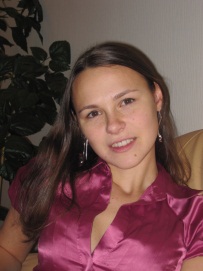 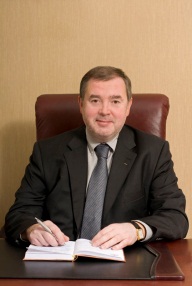 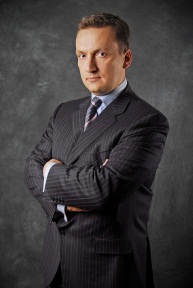 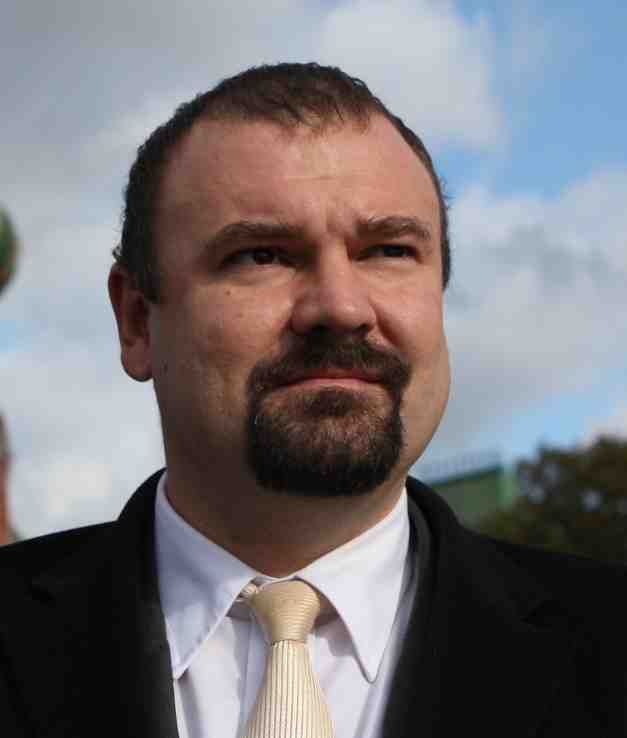 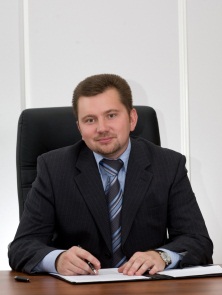 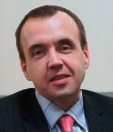 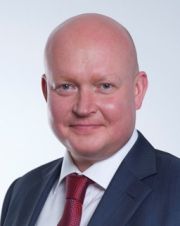 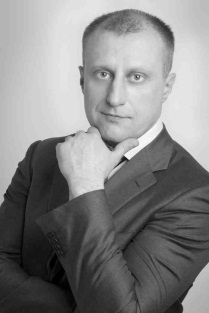 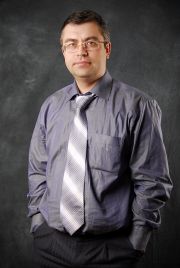 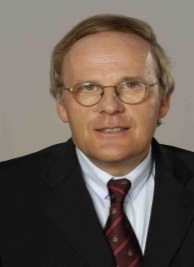 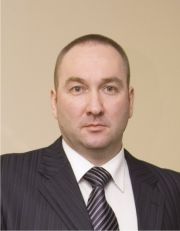 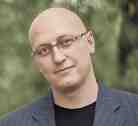 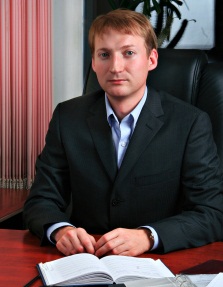 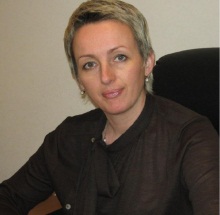 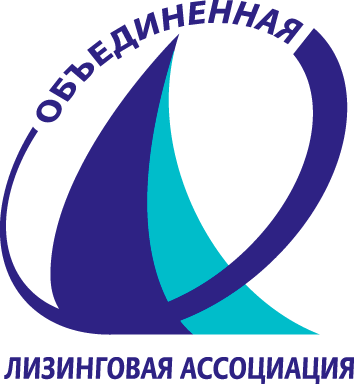 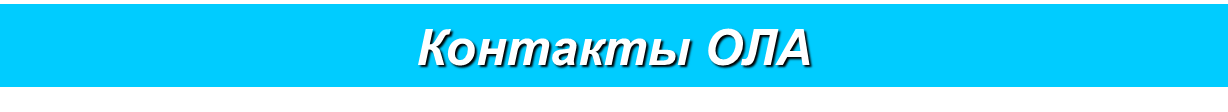 Телефон/факс: 8 (812) 7025052
Электронная почта: ula@assocleasing.ru
Следите за нашей 
информацией и новостями!
Сайт ОЛА: авторские колонки, участие в исследованиях и их результаты, анонсы мероприятий и др. www.assocleasing.ru 
Форум сайта ОЛА: размещение всех документов для обсуждения, итоги встреч, дискуссий, информация Лизюроп. Выход на форум: http://assocleasing.ru/forum/ 
PROлизинг -  электронная ежеквартальная газета с обзором всех событий и информации за квартал. Страница газеты: http://assocleasing.ru/prolizing 
Facebook – сообщество в социальной сети для обсуждения вопросов отрасли. Адрес группы: http://www.facebook.com/groups/289702501129545/